Derivative Classification Overview
Karen A. Demps
Industrial Security Specialist
March 12, 2014
Internal Use Only
General Disclaimer
All slides in this presentation are UNCLASSIED. They contain representations of classification marking solely for the purpose of training illustration.
Agenda
Initial Security Training
What Drove the Change
How Raytheon Company Implemented
4/9/2014
3
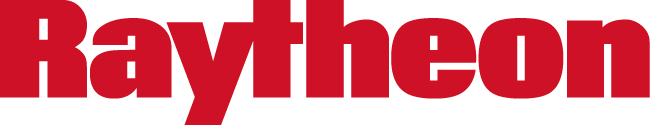 [Speaker Notes: Thank you for giving me the opportunity to speak about Raytheon…

End of presentation.]
Initial Training
Security Briefings
Initial Clearance Briefing (Instructor Lead)
Department of Defense (DoD) Annual Security Refresher (On-Line)
Security Reminders (Periodic)
Mandatory Initial and Annual Refresher Training
4/9/2014
5
National Industrial Security Program
Internal Use Only
Established by E.O. 12829, 6 Jan. 1993

Secretary of Defense is executive agent for the NISP

Cleared employee participation in the NISP is governed by:

Contractual Obligations Standard Form (SF) 312, Classified Information Non-Disclosure Agreement (NDA)

United States Code – Title 18, United States Criminal Code

Regulations for generating, marking, handling and safeguarding classified information are governed by the National Industrial Security Program Operation Program (NISPOM)

Failure to maintain a security program in compliance with the NISPOM, or any additional guidance provided by the Cognizant Security Agency (CSA), can result in the possible loss of contract, debarment, and/or criminal sanctions (Company and/or individual) under code Titles 18 and 50
Governs the security program for defense contractors
Government Briefing Requirements
NISPOM paragraph 3-106

Requires an initial security briefing for all employees prior to being granted access to classified information
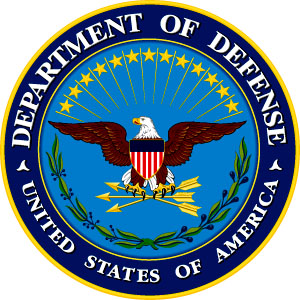 NISPOM paragraph 3-107

Requires annual refresher training for all cleared employees

Reinforces information provided during the initial security briefing and serves to keep employees informed of appropriate changes in security regulations

Annual refresher training accomplished via online LMS training course

LMS Course GSSDODARWB – DoD Annual Security Refresher Briefing

Employees receive automatic reminder notification via Lotus Notes

Failure to comply will result in the termination of your clearance
Annual refresher training is a mandatory DoD requirement
Derivative vs. Original Classification
Derivative Classification has far-reaching effects:

  Helps protect our national security
  Allows access only to cleared personnel
  Impacts resources and security procedures
Defense contractors perform derivative classification only
Example Security Reminder
Marking Classified Material
Unclassified
Marking classified material (documents, media and hardware) with the proper classification is an essential step in reducing the possibility of unauthorized disclosure and loss of information

The following basic markings must appear on all cover pages, media labels and hardware tags

Overall classification (top and bottom)
Subject or title
Date originated
Contract number
Name and address of preparing facility
Derived from
Declassify on

Media labels and hardware tags used to identify the above information can be obtained from Classified Document Control (CDC)

Contact CDC for questions on marking and to obtain a guide for marking classified documents.
CONFIDENTIAL
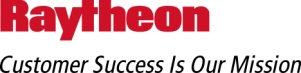 Flight Scope (U)
January 4, 2008
Contract Number
Raytheon Company
6380 Hollister Avenue
Goleta, CA 93117
Derived from:  Security Classification Guide No. 128,              6/12/1976, Department of Good Works
Declassify on:  04/15/2010
CONFIDENTIAL
Above example is Unclassified and is for training purposes only
Raytheon Largo/St Petersburg Security Reminder
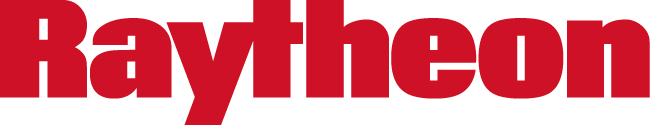 [Speaker Notes: Thank you for giving me the opportunity to speak about Raytheon…

End of presentation.]
Requirements Driven Training
Executive Order
4/9/2014
11
Derivative Classification Training
Internal Use Only
E.O. 13526 established new standards for the classification of national security information

Prior to applying derivative classification, cleared personnel must be trained in proper application of derivative classification principles

Requires successful completion of the online “Derivative Classification Training” course available via LMS (Course SECGSSDERIVEWB)
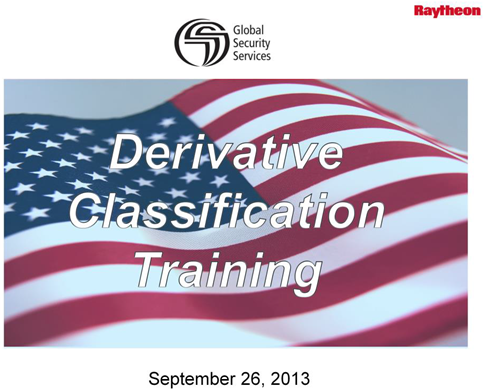 Derivative classifiers who do not complete the online training at least once every 2 years, shall not be authorized or allowed to derivatively classify information until they have completed the required training

It is crucial that derivative classifiers follow appropriate procedures and observe all requirements when applying derivative classification marking
Must complete required training once every 2 years
Internal Use Only
Security Classification Guidance
Security Classification Guidance:
Any instruction or source that prescribes the classification of specific information

Purpose:
To communicate classification decisions
To ensure consistent treatment of information
To provide appropriate protection of information
3 Primary Sources of Classification Guidance
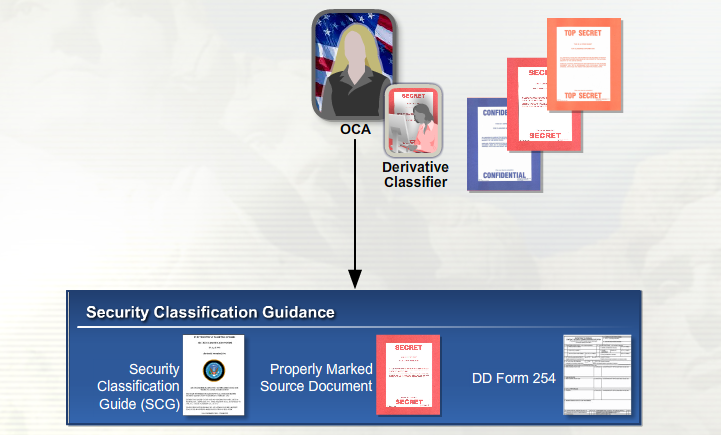 SCG & DD-254 available from Program Managers, IPT Leads, Contracts & Security
4/9/2014
[Speaker Notes: Changed bar text at bottom.]
Security Classification Guide (SCG)
Internal Use Only
Preferred method for communicating original classification decisions

Specific to a system, plan, program, or project

Allows Originating Classification Authority (OCA) to identify:
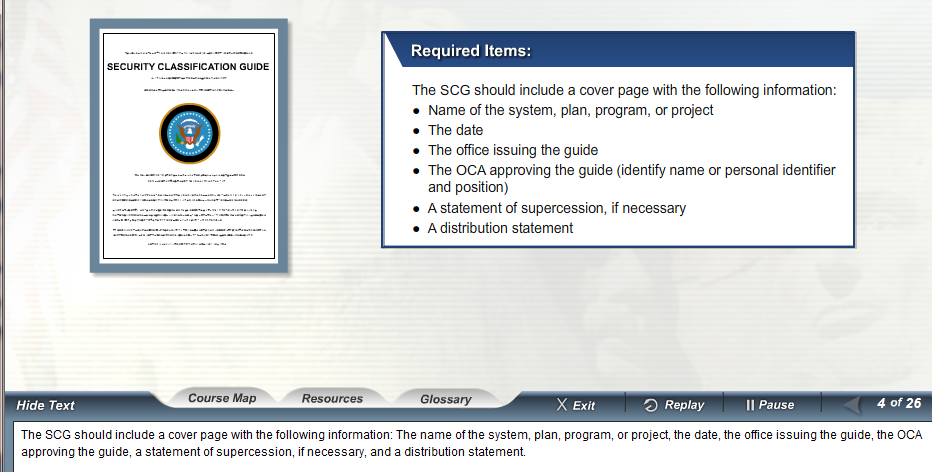 Classification instructions
Downgrading instructions
Declassification instructions
Special handling caveats
Relevant unclassified information
It is critical you understand what’s classified about your work!
Internal Use Only
Properly Marked Source Document
Properly marked source document from which information is extracted, paraphrased, restated, and/or generated in a new form for inclusion in another document
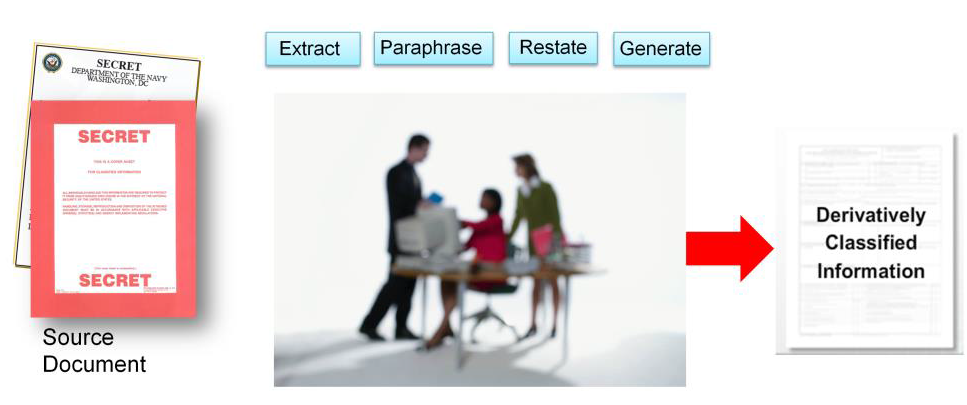 Must complete the LMS online “Derivative Classification Training” prior to performing derivative classification
[Speaker Notes: Change applying to performing]
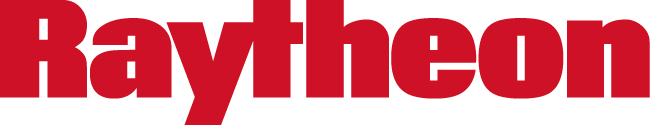 [Speaker Notes: Thank you for giving me the opportunity to speak about Raytheon…

End of presentation.]
How Raytheon Company Implemented
Raytheon – Global Security Services 
Implemented Derivative Classification training in September 2013
Raytheon Learning Management System (LMS) Course for Derivative Classifiers

Raytheon – Largo and St Petersburg, FL
All cleared employees with User accounts for classified information systems required to complete  LMS training
All security department employees completed training
Training expanded to capture all cleared employees
4/9/2014
17
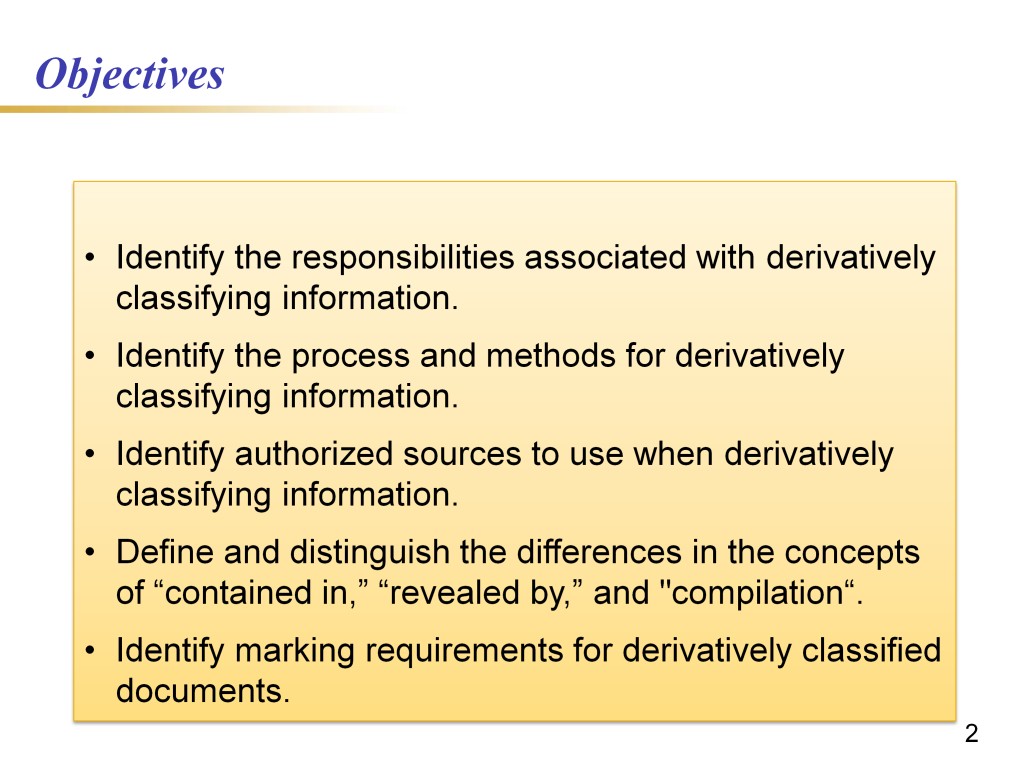 Raytheon Learning Management System
Course: SECGSSDERVIEWB
4/9/2014
18
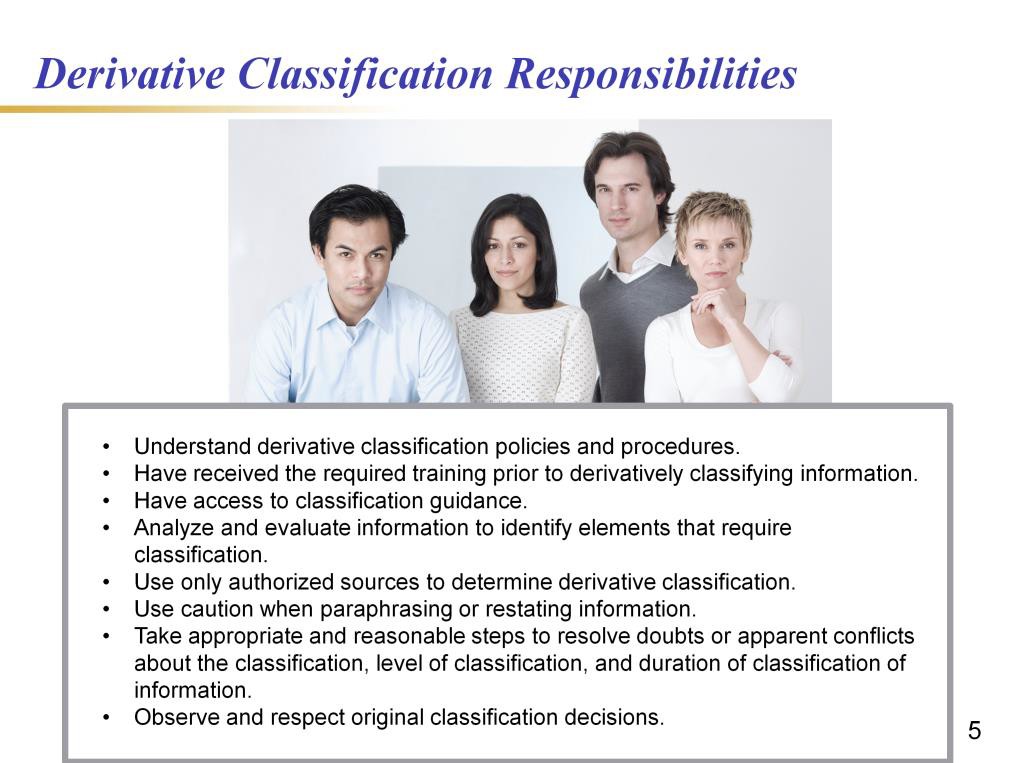 Raytheon Learning Management System
Course: SECGSSDERVIEWB
4/9/2014
19
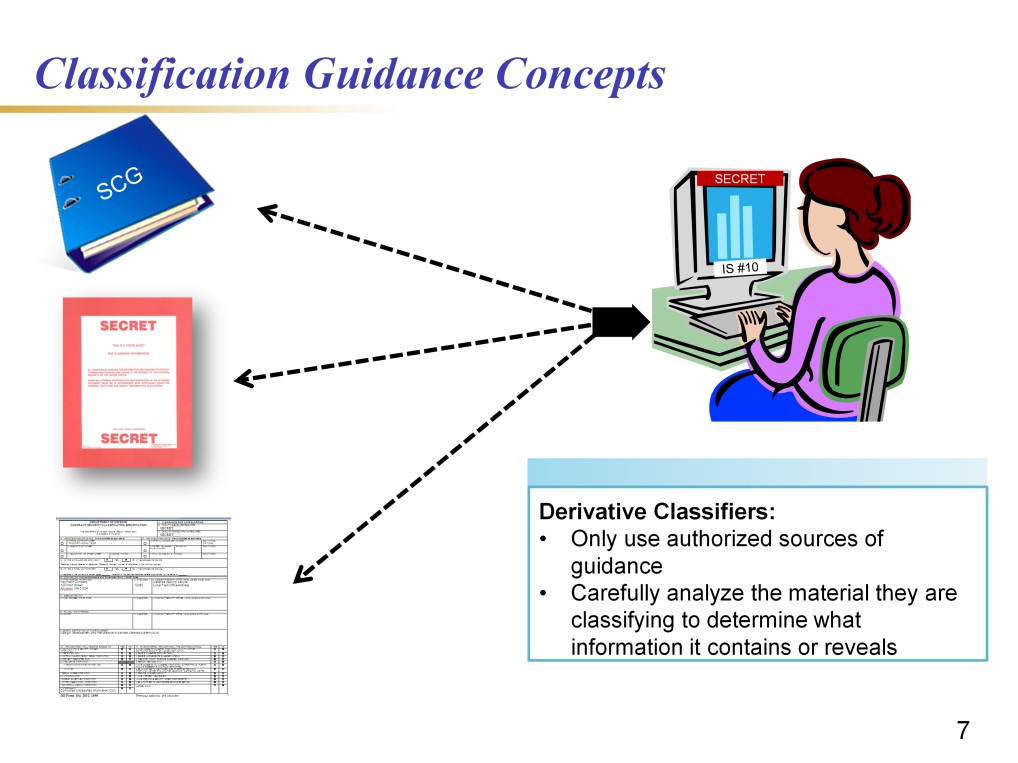 Raytheon Learning Management System
Course: SECGSSDERVIEWB
4/9/2014
20
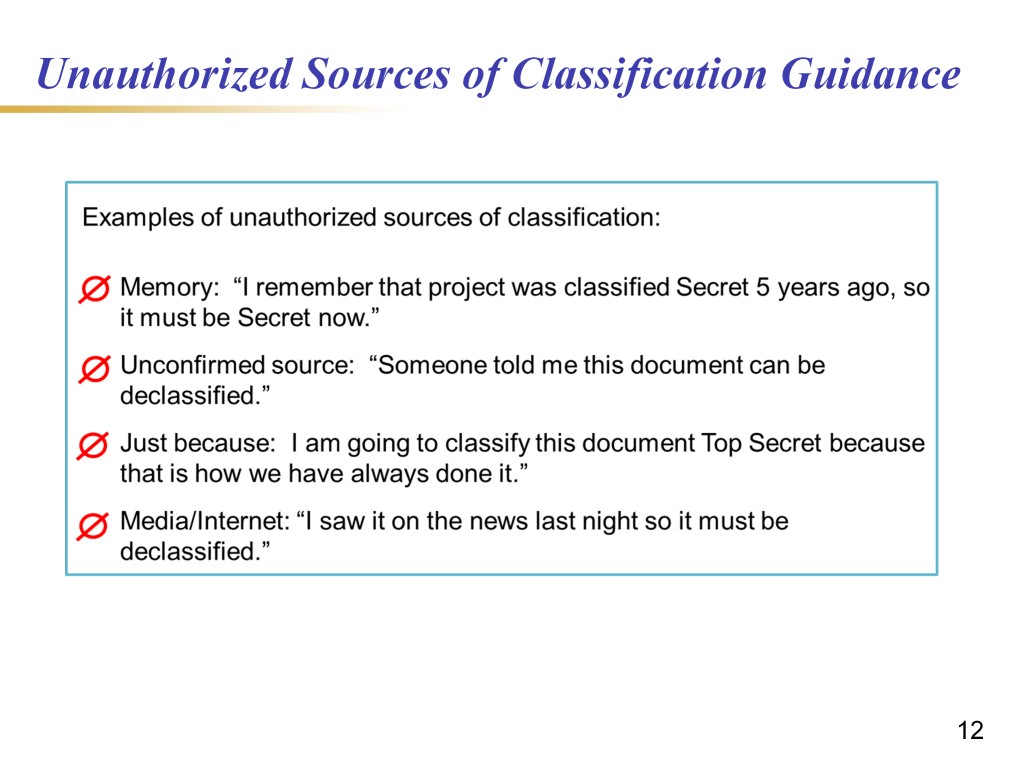 Raytheon Learning Management System
Course: SECGSSDERVIEWB
4/9/2014
21
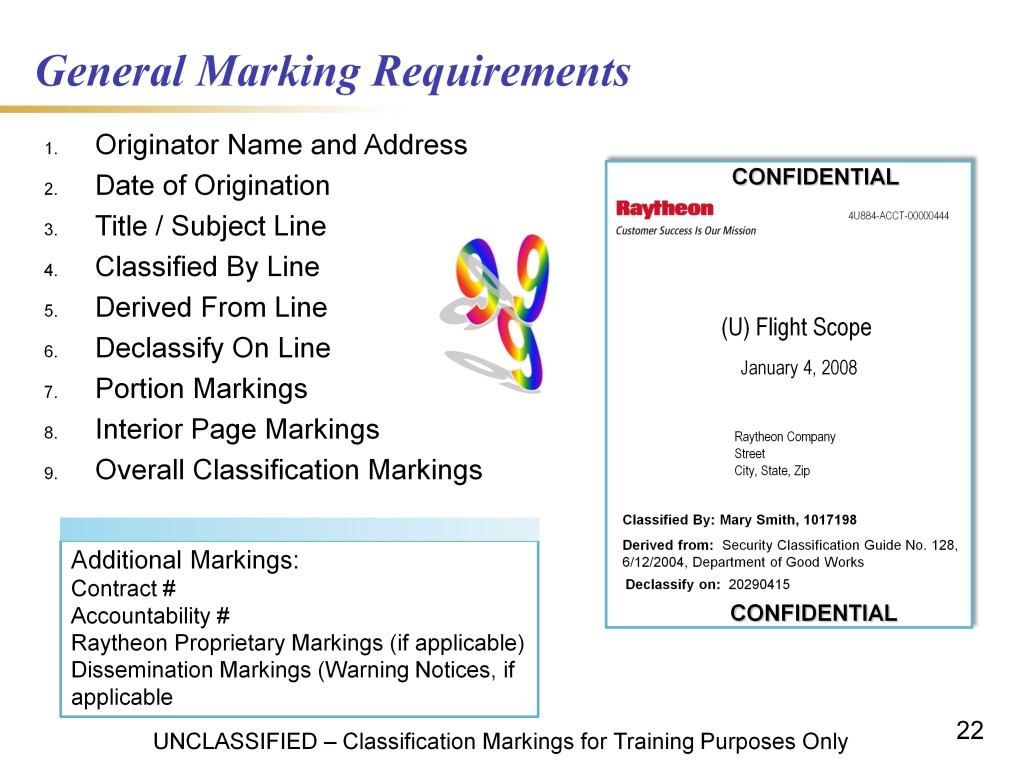 Raytheon Learning Management System
Course: SECGSSDERVIEWB
4/9/2014
22
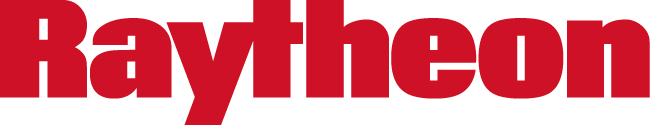 [Speaker Notes: Thank you for giving me the opportunity to speak about Raytheon…

End of presentation.]
References
Defense Security Service (DSS) Website
www.dss.mil
Security Training, Education and Professionalization Portal (STEPP).
Derivative Classification IF103.16

Derivative Classification Training Job Aid (Booklet)
Center for Development of Security Excellence
www.cdse.edu
4/9/2014
24
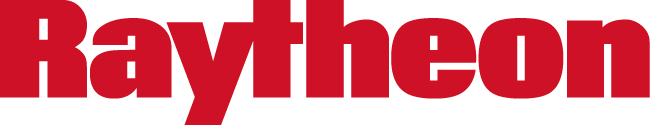 [Speaker Notes: Thank you for giving me the opportunity to speak about Raytheon…

End of presentation.]
QUESTIONS?


Karen Demps
727.302.3415
Karen_A_Demps@raytheon.com
4/9/2014
26